Non-Competes, Trade Secrets and Other Restrictive Covenants – Oh My!
ICLE Growth Companies Seminar
September 9, 2016
Presented by:
Benjamin I. Fink
Berman Fink Van Horn P.C.
Summary of Presentation
Georgia’s new restrictive covenant law
When did the new Georgia law take effect?
Is the new law subject to a constitutional challenge?
What are some of the open questions under the new law?
Observations regarding the impact of the new law.
Federal Defend Trade Secrets Act.
When did it take effect?
How does it impact protection of trade secrets?
The Restrictive Covenant Act
HB 173 originally signed into law in April 2009.

A statewide referendum on an enabling amendment to the Georgia Constitution passed on November 2, 2010.

HB 30 signed into law in May of 2011.

The new law is codified at   O.C.G.A § 13-8-50 et. seq.
When Did it Take Effect?
The original legislation (HB 173) stated that it was to become effective on the day following the ratification of the proposed Constitutional amendment in the November 2010 election.
However, neither the House Resolution (HR 178) that proposed the Constitutional amendment, nor the amendment itself included an effective date for the amendment.
When Did it Take Effect?
Article X, Section 1, Paragraph 6 of the Georgia Constitution provides that “[u]nless the amendment … itself or the resolution proposing the amendment … shall provide otherwise, an amendment to this Constitution … shall become effective on the first day of January  following its ratification.”
Thus, between November 2, 2010 and January 1, 2011, HB 173 was arguably unconstitutional as the Constitution had not yet been amended to allow for this legislation.
When Did it Take Effect?
This gap was not intended by the legislature.  
The timing of the effective date called into question the Constitutional foundation of the statute.  
Arguably, the Amendment could not retroactively render the legislation Constitutional, if it was not Constitutional at the time it was passed.
As a result, HB 30 was passed.  
It is intended to cure any problems with the Constitutionality of the statute based on the timing issues.
When Did it Take Effect?
Because “there may be some question about the validity of [the] legislation.  It is the intention of this Act to remove any such uncertainty by substantially reenacting the substantive provisions of HB 173 …, but the enactment of this Act should not be taken as evidence of a legislative determination that HB 173 … was in fact invalid.”
This new act “shall apply to contracts entered into on and after” the date it becomes law and “shall not apply in actions determining the enforceability of restrictive covenants entered into before such date.”
When Did it Take Effect?
Becham v. Synthes USA, 482 Fed. Appx. 387 
		(11th Cir. 2012)
Applied old common law to covenants signed on December 1, 2010.
While H.B.173 was effective on November 3, 2010, it was unconstitutional the “moment it went into effect” because the constitutional amendment was not yet effective.
The constitutional amendment did not revive H.B. 173.
Can the Law be Challenged?
Can the new law be challenged as unconstitutional?
It is possible that the ballot language of the referendum may be challenged as inaccurate or misleading.
“Shall the Constitution of Georgia be amended so as to make Georgia more economically competitive by authorizing legislation to uphold reasonable competitive agreements?”
Can the Law be Challenged?
Historically, Georgia courts conduct “only a minimal review of ballot language if the state followed all of the constitutionally and statutorily required procedures for amending the constitution.”  
   Goldrush II v. City of Marietta, 267 Ga. 683, 686 (1997)
An argument can be made that a more rigorous standard of scrutiny should apply where the General Assembly rewrote the Constitution to eliminate one of the specific limitations on its powers.
None of the previous appellate court decisions dealt with this situation.
Can the Law be Challenged?
“Though we hold that the ballot language is not a proper subject for more than this minimal judicial review, we must note that to the extent to which the legislature describes proposed amendments in any way other than through the most objective and brief of terms, or perhaps by number as is done in at least one other state, it exposes itself to the temptation - yielded to here, we think - to interject its own value judgments concerning the amendments into the ballot language and thus to propagandize the voters in the very voting booth, in denigration of the integrity of the ballot.” 
   Sears v. State, 232 Ga. 547, 553 (1974).
Questions Regarding the New Law
If an employee ratifies or reaffirms covenants signed under the old law, are the covenants governed by the new law?
Probably not.  The statute only applies to contracts entered into on or after the effective date of the legislation and does not apply in actions determining the enforceability of restrictive covenants entered into before such date.
H.B. 30, 151st Leg., Reg. Sess. (Ga. 2011), at § 5; Cox v. Altus Healthcare and Hospice, Inc., 308 Ga. App 28, 706 S.E.2d 660 (2011)
Questions Regarding the New Law
Blue-penciling/judicial modification: What does it mean? 
Any restrictive covenant not in compliance with the provisions of this article is unlawful and is void and unenforceable; provided, however, that a court may modify a covenant that is otherwise void and unenforceable as long as the modification does not render the covenant more restrictive with regard to the employee than as originally drafted by the parties.
		O.C.G.A. § 13-8-53(d)
Blue Penciling/Judicial Modification
In any action concerning enforcement of a restrictive covenant, a court shall not enforce a restrictive covenant unless it is in compliance with the provisions of Code Section 13-8-53; provided, however, that if a court finds that a contractually specified restraint does not comply with the provisions of Code Section 13-8-53, then the court may modify the restraint provision and grant only the relief reasonably necessary to protect such interest or interests and to achieve the original intent of the contracting parties to the extent possible.
	O.C.G.A. § 13-8-54(b)
Blue Penciling/Judicial Modification
Modification means the limitation of a restrictive covenant to render it reasonable in light of the circumstances in which it was made.  Such term shall include: 
(A) Severing or removing that part of a restrictive covenant that would otherwise make the entire restrictive covenant unenforceable; and
(B) Enforcing the provisions of a restrictive covenant to the extent that the provisions are reasonable.
O.C.G.A. § 13-8-51(11)
Blue Penciling/Judicial Modification
PointeNorth Ins. Group v. Zander, Civil Action No. 1:11-CV -3262-RWS, 2011 WL 4601028 (N.D. Ga. Sept. 30, 2011) (J. Story)
Example of blue penciling under the new statute.
Covenant prohibited soliciting or accepting competitive business from any of the employer’s clients with whom employee had contact or who were clients of the employer within 3 months immediately preceding termination of the agreement.
Blue Penciling/Judicial Modification
Court finds covenants are over broad because they extend to any of the employer’s clients, not just the ones with whom the defendant interacted.
Court enjoins the defendant from soliciting any customers with whom defendant had contact during her employment.
No mention of blue-penciling “acceptance” language, but injunction did not prohibit acceptance.
Non-Recruitment Provisions
Are they covered?
“Restrictive Covenant” means an agreement between two or more parties that exist to protect the first party’s or parties’ interest in property, confidential information, customer goodwill, business relationships, employees, or any other economic advantages that the second party has obtained for the benefit of the first party or parties…”
	O.C.G.A. § 13-8-51(15)
Does this mean that non-recruitment provisions must comply with the rules set out in the statute?
If so, it may be more restrictive than previous law.
Observations
Predictability
	Has the new law increased predictability with respect to the enforcement 	of non-competes? 
Litigation
	Has litigation involving non-competes increased or decreased?
Settlement
	Are non-compete disputes resolved more frequently without judicial 	involvement?
Observations
Effect on litigation
	How has the change in the law impacted the manner in which non-	compete disputes are litigated? 
Economic impact
	Is the new law good for Georgia’s economy?
The Defend Trade Secrets Act: Trade Secret Protection Goes Federal
What is the DTSA?
What Prompted Congress to Pass the DTSA?
What is a “Trade Secret” and “Misappropriation” under the DTSA, UTSA, and GTSA?
Remedies Available Under the DTSA and GTSA
The Ex Parte Seizure Provision
The Inevitable Disclosure Doctrine and Employee Mobility
Whistleblower Protections Under the DTSA
Reactions to the DTSA
What Prompted Congress to Pass the DTSA?
Rise in Trade Secret Theft

Digital era has made it easier than ever for trade secrets to be misappropriated
More challenging than ever for companies to prevent trade secret theft
Increase in trade secret litigation over the past 15 years
Cost of Trade Secret Theft
Financial loss ranges from $160-$480 billion each year. --U.S. Senators Orrin Hatch (R-Utah) and Chris Coons (D-Del.), who introduced Defend Trade Secrets Act 
Estimates of trade secret theft range from 1-3% of the GDP of the U.S.	  -- PwC (2014)
Recent studies indicate that some losses can’t be measured or are unknown for years; others are never reported
Who is Stealing Trade Secrets?
Usually stolen by insiders  
85% of trade secret cases involve wrongdoing by employees or business partners.  -Statistical Analysis of Trade Secret Litigation in Federal Courts  
Could be the last person you suspect
	Engineer of 27 years for Rockwell/Boeing space shuttles and rockets. Steals 250,000 pages of trade secrets; sentenced to 15 years in prison.  -United States v. Chung, 659 F.3d 815 (9th Cir. 2011)
BUT increasingly stolen by foreign governments in China and Russia
From 2009-2013, 17 of 20 federal criminal prosecutions involved China
Who is Stealing Trade Secrets?
More common than you think 
2013 survey showed that approximately half of the respondents said they have taken data.
Of these, 40% planned to use it in their new jobs.
	-- Study by Symantec and the Ponemon Institute
Number of cases overseen by FBI increased by > 60% between 2009 and 2013
How are Trade Secrets Stolen So Readily?
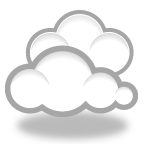 More technology creates greater opportunity
Smartphones, tablets and laptops
Portable drives
Cloud storage (over a digital network)
Hard to find and stop
As technology develops, litigation increases

Litigation has doubled nearly every 
	    decade in past 30 years
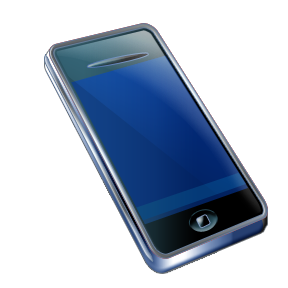 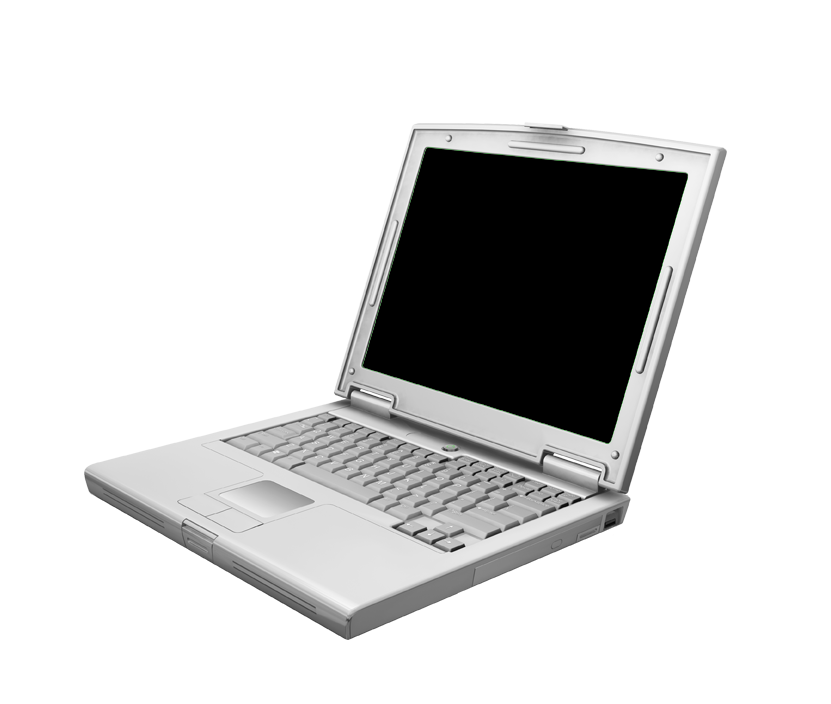 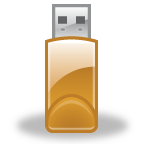 What is the DTSA?
Amends the Economic Espionage Act of 1996
Chapter 90 of Title 18 of the United States Code
Trade secret misappropriation became a federal crime under the Economic Espionage Act, Chapter 90 of Title 18 of the United States Code.
Under the Economic Espionage Act, a private party could not bring a civil cause of action based on trade secret theft.
Only 7-8 EEA cases heard per year.
What is the DTSA?
Creates a Civil Cause of Action for Owner of Misappropriated Trade Secret
Trade secret must be “related to a product or service used in, or intended for use in, interstate or foreign commerce.” – DTSA § 2(b)(1).
Creates a More Uniform Federal System 
Attempts to create a more uniform federal system to protect innovations and intellectual property as trade secrets through civil remedies.
Acts a Supplement to State Laws
Does not preempt state trade secret laws
Functions as a supplement, rather than as a replacement.
What are Trade Secrets?
Financial information
Scientific information
Technical information
Economic information
Engineering information
Patterns
Plans
Compilations
Formulas
Designs
Prototypes
Methods
Techniques
Processes
Procedures
Codes
Customer lists
Programs
Remedies Available Under the DTSA
Typical remedies are available under the DTSA
District court can issue an injunction 
Damages can be awarded for the misappropriation of a trade secret, such as:
Actual losses from misappropriation of a trade secret
Unjust enrichment
Reasonable royalties
Other Remedies Under the DTSA
Willful and Malicious Appropriation – Exemplary Damages
If the trade secret was willfully and maliciously appropriated, the court can award exemplary damages up to two times the amount of actual damages and reasonable attorney’s fees. (DTSA Section 2(b)(3)(C) and (D).  An earlier version of the bill provided for exemplary damages that were three times the amount of actual damages.)
“Extraordinary Circumstances” – Ex Parte Seizure Provision
In “extraordinary circumstances,” a district court can, upon ex parte application, order “the seizure of property necessary to prevent the propagation or dissemination of the trade secret that is the subject of the action.” (DTSA Section 2(b)(2)(A)(i)).
3-year statute of limitation
Remedies Under the Georgia Trade Secrets Act of 1990
Injunctive relief - O.C.G.A. § 10-1-762(a)-(d)
Damages can be awarded for:
Actual loss caused by misappropriation - O.C.G.A. § 10-1-763(a)
Unjust enrichment not taken into account when computing actual loss – O.C.G.A. § 10-1-763(a)
Reasonable royalties can also be awarded if damages or unjust enrichment can’t be proven by preponderance of the evidence. – O.C.G.A. § 10-1-763(a)
Exemplary Damages 
If the trade secret was misappropriated in a willful and malicious manner, exemplary damages can be awarded by the court “in an amount not exceeding twice any award made under subsection (a) of [O.C.G.A. § 10-1-763].” - O.C.G.A. § 10-1-763(b)
5-year statute of limitation.  O.C.G.A. § 10-1-766
Ex Parte Seizure Provision of the DTSA
The DTSA empowers courts to order, upon ex parte application, “the seizure of property necessary to prevent the propagation or dissemination of the trade secret that is the subject of the action.”
Most controversial provision in the DTSA
A frequently raised concern is potential abuse of the provision
Only granted in “extraordinary circumstances” due to concerns raised about abuse during the Senate Judiciary Committee Hearing.
Whistleblower Protections – Individual Immunity
An individual is immune from civil or criminal liability under any federal or state trade secret law for the disclosure of a trade secret that is made in confidence to a government official or to an attorney for the sole purpose of reporting or investigating a suspected violation of the law, or is made in a complaint or other document filed in a lawsuit or other proceeding if such filing is made under seal. - DTSA § 7(b)(1).

Similar protections apply to disclosure of a trade secret in a retaliation lawsuit. - DTSA § 7(b)(2).
Whistleblower Protections – Employer Requirements
Employers must notify employees of immunities in any contract or agreement that governs the use of a trade secret or other confidential information. - DTSA § 7(b)(3)(A).

Employers must comply with the DTSA notice requirement or risk penalty.
Failure to comply precludes recovery of exemplary damages or attorney fees. - DTSA § 7(b)(3)(C).
Why Rely on Trade Secret Protection?
Do not have to register with government agencies.
Do not expire.
Can be very broad.
Downside: easy to lose.
[Speaker Notes: Unlike copyrights, patents and trademarks, trade secrets do not have to be registered with government agencies.

Trade secret protection does not expire – as long as a trade secret remains secret, protection survives (e.g. the Coca-ColaTM  formula).

Trade secret protection can be very broad; as long as it meets the applicable definition, virtually anything can be a trade secret

The primary downside to trade secret protection compared to other forms of IP protection is that it is easy to lose.]
Keys to an Effective Protection Strategy
Understand the threat 
 Identify and inventory competitive information
 Conduct a trade secret audit
 Develop a trade secret protection plan
 Keep pace with technology/prepare for vulnerabilities
[Speaker Notes: Identify trade secrets

Assess threat and possible exposures
Nation states
competitors

Trade secret value ranking analysis
Cost/benefit analysis

Analyze loss attributable to theft event

Enhance ability to secure assets]
Keys to an Effective Protection Strategy
Under the Uniform Trade Secrets Act and the federal Defend Trade Secrets Act, information only constitutes a trade secret if it “is the subject of efforts that are reasonable under the circumstances to maintain its secrecy.”
	-- Uniform Trade Secrets Act (Drafted by the National Conference of Commissioners on Uniform 
		State Laws, as amended 1985), § 1.(4).
Keys to an Effective Protection Strategy
Identify and Inventory
An inventory allows you to better ensure your company’s competitive information is considered a trade secret.  
Determine what confidential information, processes, or other data give the company a competitive advantage.
Keys to an Effective Protection Strategy
Conduct an Initial Trade Secret Audit
  Identify trade secrets/confidential information
  Identify current measures used to secure them
  Evaluate measures’ effectiveness
  Propose additional measures

Also remember to conduct periodic trade secret audits
[Speaker Notes: Identify current measures used to secure trade secrets
 Where are they stored?
 Who has access?
 Are there written policies outlining procedures to protect?
  
Evaluate measures’ effectiveness
  What is the biggest opportunity for theft? The information that would hurt the most if stolen?  
  Do the measures protect against theft of this type of information?
  Have there been any trade secret thefts under the measures?
  
Propose additional measures]
Keys to an Effective Protection Strategy
Develop a trade secret protection plan
  In writing
  Segregate trade secrets to be treated differently than other information
  Necessary to prove the information constitutes trade secrets if legal action is required after a theft 
  Allows protective measures to be narrowly targeted
[Speaker Notes: What controls are there on company data that makes its way onto personal devices?

What happens to company data when an employee leaves?

Data has become increasingly portable.  Every device can store more information than previously imaginable]
Keys to an Effective Protection Strategy
Limited, Need-to-Know Access
Specifically identify who can access information, only as needed to perform job 
Prevent unauthorized persons from performing certain actions (save, copy, print, modify, delete)
Track who accesses information: who, when, duration, action 
Store in a separate location
Electronic information management systems
[Speaker Notes: Compartmentalize R&D

 Don’t send trade secrets via e-mail without proper encryption or security keys.

When trade secrets are printed or otherwise kept in hard copy format, be sure that they are carefully labeled and tracked; shred when no longer in use.

In 2010, nearly half of the businesses responding to a Computer Security Institute survey said they dedicated more than 5% of their IT budgets to protecting confidential electronic information.]
Keys to an Effective Protection Strategy
Marking
Label trade secret materials, both electronically and in hard copy
For example: “TRADE SECRET. Confidential and/or  proprietary property of [Company].  Do not copy or circulate.” 
Pop-up marking: user of a company’s server must acknowledge and reaffirm that they are accessing confidential information/trade secrets
Digital labels to track materials issued to specific individuals
Keys to an Effective Protection Strategy
Written Agreements
  Non-Disclosure/Confidentiality covenants
  Non-Compete and Non-Solicitation of customer covenants
  Non-Recruitment covenants
Keys to an Effective Protection Strategy
Written Agreements
 Require non-disclosure agreements 
  Always include: Employees and contractors, and any other parties who will have access to trade secrets
 If possible include: all parties who may, for any reason, come into contact with trade secrets
 Signed before access to or discussion of trade secrets (first day of work)
  Should require return of all company property, including trade secrets
Keys to an Effective Protection Strategy
Training and Culture
Create a culture that respects confidential information;
Conduct training on importance of and methods for protecting confidential information;
Document training efforts (with sign-in sheet).
[Speaker Notes: Review nondisclosure agreement to remind of obligations

  Reiterate duty not to use or disclose trade secrets

  Ask what information the employee has and arrange for its return

  Written acknowledgement that employee understands duties

Return of materials and documents: disks, hard copies, home computer files, home office files, company-issued computers or phones, access cards, keys]
Keys to an Effective Protection Strategy
Physical Security 
  Facility Security
  Store and lock hard copies, laptops, other storage tools (e.g., disks).
  Security guards, visitor logs, cameras
  Restricted access:  Track and limit access to building and trade secret areas through access codes or keycards.
Keys to an Effective Protection Strategy
Protected Networks 
  Network Security: Encryption, access controls, traffic monitoring, security software, separate servers or hard drives.
  Device Security: Passwords, encryption, wiping or shut off capabilities, locks.
  All passwords complex and periodically changed.
 Public computers: Prohibit access of company networks, trade secrets, confidential information
[Speaker Notes: What controls are there on company data that makes its way onto personal devices?

What happens to company data when an employee leaves?

Data has become increasingly portable.  Every device can store more information than previously imaginable]
Keys to an Effective Protection Strategy
Protected Networks 
  Mobile Storage Devices: Prohibit use to download, copy, or save trade secrets
  Travel Specific Devices: Should contain only limited, necessary information.  Inspect upon return from international travel for unauthorized access, tampering, malware.
  BYOD or COPE policies
Hiring Considerations
Be sure to understand what confidential information or trade secrets prospective employee has or has access to.
Determine if the individual can be hired without creating risk of disclosure of former employers confidential information or trade secrets.
Be clear on prospective employee’s right to use or disclose information.
New Generation Employees
Generation X and Y are the largest segment of the workforce. 
More likely to change jobs quickly, prioritize self interests, seek instant gratification, start their own companies, and be tech savvy.
More likely to steal trade secrets, sometimes without even intending to
Have greater opportunities to transfer trade secrets of employers
May believe they are entitled to use data they contributed to creating
Comfort with technology minimizes guilt of taking electronic materials 
	    -- Elizabeth A. Rowe, A Sociological Approach to Misappropriation, University of Florida Legal Studies Research Paper No. 2009-14.
New Generation Employees
What can clients do?
Train employees to understand what information they can use and what belongs to the company
Create an office culture where trade secret protection is taken seriously  
Sign agreements that contain restrictive covenants: reinforces consequences and can be used to define what belongs to company
Create reminders of restrictions on use of information: upon entry to the position, during daily access to trade secrets, and/or upon exit from the company
THANK YOU
Benjamin I. Fink
Berman Fink Van Horn P.C.3475 Piedmont Road, N.E., Suite 1100Atlanta, Georgia 30305(404) 261-7711(404) 233-1943 facsimile
bfink@bfvlaw.com
www.bfvlaw.com
www.georgia-noncompete.com